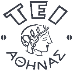 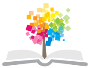 Ανοικτά Ακαδημαϊκά Μαθήματα στο ΤΕΙ Αθήνας
Φυσικοθεραπεία σε ειδικές πληθυσμιακές μονάδες (Ε)
Ενότητα 1: Εισαγωγή
Γεωργία Πέττα
Τμήμα Φυσικοθεραπείας
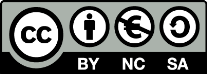 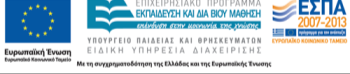 Εισαγωγή στο μάθημα Φυσικοθεραπεία σε Ειδικές Πληθυσμιακές Ομάδες
Σκοπός του εργαστηριακού μαθήματος είναι ο σχεδιασμός και εκτέλεση σύνθετων θεραπευτικών προγραμμάτων, κλινικών περιπτώσεων με βιωματική προσομοίωση μεταξύ των φοιτητών και κατανόηση της διαδικασίας ανάλυσης και εξασφάλισης της συναίνεσης εκ μέρους των ασθενών.
Εισαγωγή στο μάθημα Φυσικοθεραπεία σε Ειδικές Πληθυσμιακές Ομάδες
Σχεδιασμός και εκτέλεση εξατομικευμένων θεραπευτικών προγραμμάτων άσκησης στην Γ’ ηλικία. 
Προβλήματα ισορροπίας -
Διαφορές στη βάδιση Ηλικιωμένων και Νέων
Αποκατάσταση - Πρόληψη πτώσεων στις διάφορες ηλικίες
Εισαγωγή στο μάθημα Φυσικοθεραπεία σε Ειδικές Πληθυσμιακές Ομάδες
Σχεδιασμός και  εκτέλεση Ομαδικών προγραμμάτων  θεραπευτικής άσκησης ανά ηλικία και κατηγοριοποίηση ασθενών.
Εισαγωγή στο μάθημα Φυσικοθεραπεία σε Ειδικές Πληθυσμιακές Ομάδες
Εργονομικές παρεμβάσεις στη διαμόρφωση στο χώρο της οικίας των ηλικιωμένων και άλλων κινητικά αδυνάτων κλινικών περιπτώσεων. Εκπαίδευση κινητικής συμπεριφοράς εντός και εκτός οικίας
Εισαγωγή στο μάθημα Φυσικοθεραπεία σε Ειδικές Πληθυσμιακές Ομάδες
Εγκυμοσύνη
Προγράμματα άσκησης προ και μετά τον τοκετό. Ιδιαιτερότητες σε μετεγχειρητικές  περιπτώσεις
Εισαγωγή στο μάθημα Φυσικοθεραπεία σε Ειδικές Πληθυσμιακές Ομάδες
Ακράτεια
Προγράμματα αξιολόγησης και επανεκπαίδευσης πυελικού εδάφους
Εισαγωγή στο μάθημα Φυσικοθεραπεία σε Ειδικές Πληθυσμιακές Ομάδες
Λεμφοίδημα 
Πρωτοπαθές ,μετεγχειρητικό, μαστεκτομή και άλλα χειρουργεία νεοπλασιών. Ειδικές τεχνικές μάλαξης και θεραπευτικής άσκησης
Εισαγωγή στο μάθημα Φυσικοθεραπεία σε Ειδικές Πληθυσμιακές Ομάδες
Κολοβώματα
Αποκατάσταση-Επιλογή προθέσεων-ορθώσεων
Εκπαίδευση βάδισης κολοβωματία 
ανάλογα με το ύψος του ακρωτηριασμού και ανάλογα με την ηλικία και τις 
δραστηριότητες: 
α) Παιδιά 
β) Ηλικιωμένοι 
γ) Αθλητές
Εισαγωγή στο μάθημα Φυσικοθεραπεία σε Ειδικές Πληθυσμιακές Ομάδες
Σχεδιασμός και εκτέλεση ατομικών και ομαδικών προγραμμάτων σε άτομα με ψυχικά νοσήματα
Τέλος Ενότητας
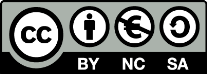 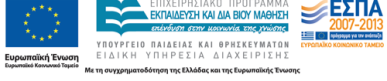 Σημειώματα
Σημείωμα Αναφοράς
Copyright Τεχνολογικό Εκπαιδευτικό Ίδρυμα Αθήνας, Γεωργία Πέττα 2014. Γεωργία Πέττα. «Φυσικοθεραπεία σε ειδικές πληθυσμιακές μονάδες. Ενότητα 1: Θεραπευτική Άσκηση». Έκδοση: 1.0. Αθήνα 2014. Διαθέσιμο από τη δικτυακή διεύθυνση: ocp.teiath.gr.
Σημείωμα Αδειοδότησης
Το παρόν υλικό διατίθεται με τους όρους της άδειας χρήσης Creative Commons Αναφορά, Μη Εμπορική Χρήση Παρόμοια Διανομή 4.0 [1] ή μεταγενέστερη, Διεθνής Έκδοση.   Εξαιρούνται τα αυτοτελή έργα τρίτων π.χ. φωτογραφίες, διαγράμματα κ.λ.π.,  τα οποία εμπεριέχονται σε αυτό και τα οποία αναφέρονται μαζί με τους όρους χρήσης τους στο «Σημείωμα Χρήσης Έργων Τρίτων».
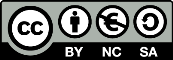 [1] http://creativecommons.org/licenses/by-nc-sa/4.0/ 

Ως Μη Εμπορική ορίζεται η χρήση:
που δεν περιλαμβάνει άμεσο ή έμμεσο οικονομικό όφελος από την χρήση του έργου, για το διανομέα του έργου και αδειοδόχο
που δεν περιλαμβάνει οικονομική συναλλαγή ως προϋπόθεση για τη χρήση ή πρόσβαση στο έργο
που δεν προσπορίζει στο διανομέα του έργου και αδειοδόχο έμμεσο οικονομικό όφελος (π.χ. διαφημίσεις) από την προβολή του έργου σε διαδικτυακό τόπο

Ο δικαιούχος μπορεί να παρέχει στον αδειοδόχο ξεχωριστή άδεια να χρησιμοποιεί το έργο για εμπορική χρήση, εφόσον αυτό του ζητηθεί.
Διατήρηση Σημειωμάτων
Οποιαδήποτε αναπαραγωγή ή διασκευή του υλικού θα πρέπει να συμπεριλαμβάνει:
το Σημείωμα Αναφοράς
το Σημείωμα Αδειοδότησης
τη δήλωση Διατήρησης Σημειωμάτων
το Σημείωμα Χρήσης Έργων Τρίτων (εφόσον υπάρχει)
μαζί με τους συνοδευόμενους υπερσυνδέσμους.
Χρηματοδότηση
Το παρόν εκπαιδευτικό υλικό έχει αναπτυχθεί στo πλαίσιo του εκπαιδευτικού έργου του διδάσκοντα.
Το έργο «Ανοικτά Ακαδημαϊκά Μαθήματα στο ΤΕΙ Αθήνας» έχει χρηματοδοτήσει μόνο την αναδιαμόρφωση του εκπαιδευτικού υλικού. 
Το έργο υλοποιείται στο πλαίσιο του Επιχειρησιακού Προγράμματος «Εκπαίδευση και Δια Βίου Μάθηση» και συγχρηματοδοτείται από την Ευρωπαϊκή Ένωση (Ευρωπαϊκό Κοινωνικό Ταμείο) και από εθνικούς πόρους.
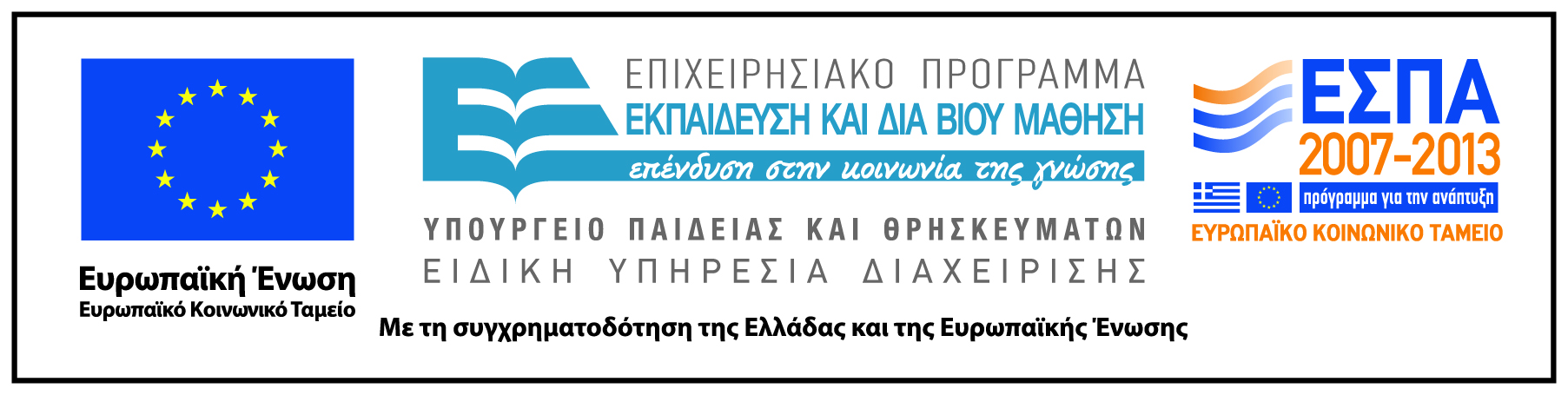